Mr Stink Book Review
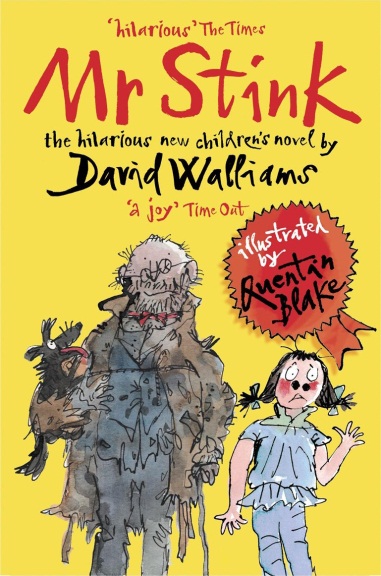 By Primary 5
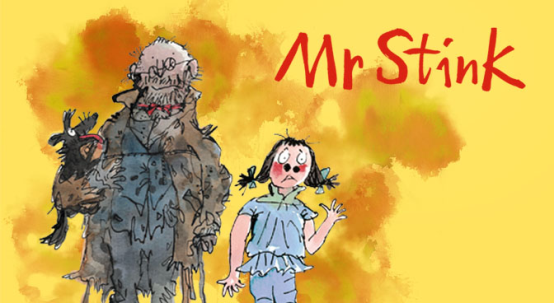 Main Characters
Mr Stink
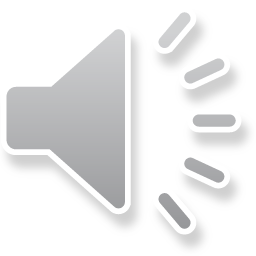 Chloe
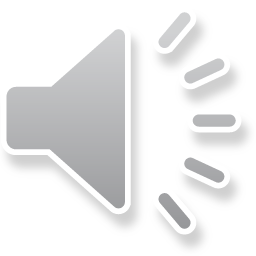 Annabelle
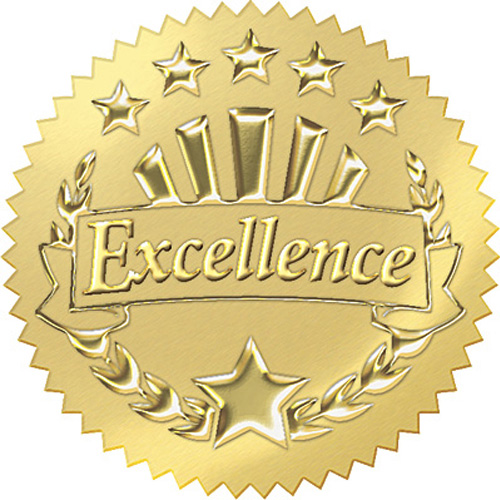 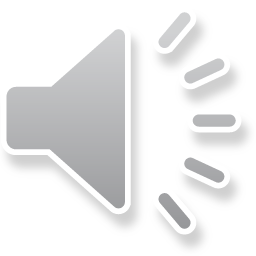 Mother
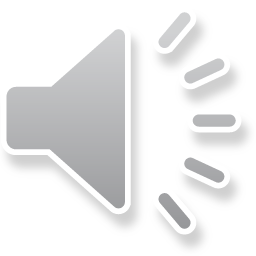 Favourite Parts
Gabriela, Shayne, Jessica & Kieran
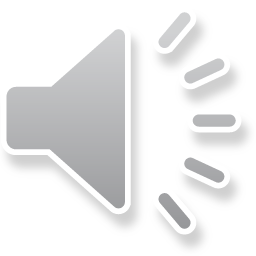 Katie, Alexandra, Kuba & Leah
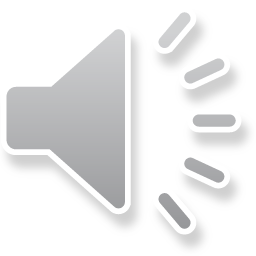 Robbie G, Madyson, Leon,Sarah & Brooke
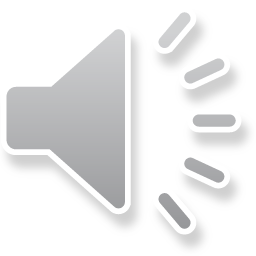 Robbie B, Natasha, Erin & Matthew
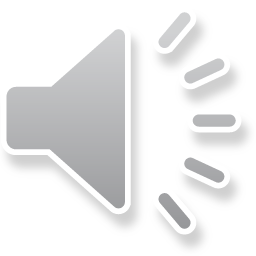 The Blurb
The blurb tells you about the book.  It gives you a little bit of information about the characters and events however it doesn’t spoil the ending!
Recommendations
We would give this book 5 out of 5 stars.  It is fascinating and has unexpected twist and turns.  It is a heart warming story and a great family book.
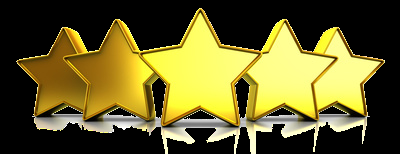